Технічні засоби і методи вимірювання вакууму
Одиниця тиску в Міжнародній системі одиниць (СІ) — ньютон на квадратний метр (Н/м2). У вакуумній техніці застосовується також позасистемна одиниця мм рт.ст.: 1 мм рт. cт. = 133,322 Н/м2. 
Для вимірювання вакууму застосовують вакуумметри.
За принципом дії вакуумметри розділяються на:
рідинні,
механічні (деформаційні, мембранні і ін.),
компресійні (наприклад, вакуумметр Мак-Леода),
теплові (термопарний і теплоелектричний),
іонізаційні,
магнітні,
електророзрядні,
в'язкісні,
радіометричні.
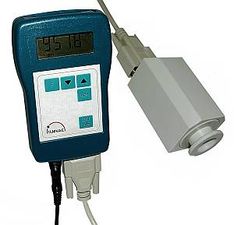 Вакуумметри
Рідинний U-подібний вакуумметр
до 10-1 Н/м2 (10-3 мм рт. ст.)
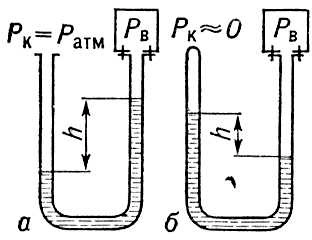 рв — pk = gρh,
 
де g — прискорення вільного падіння;
 рв — вимірюваний тиск; 
рк —  відомий (опорний) тиск; звичайно pk « рв. 
ρ — густина; 
h — стовп рідини.
а - з відкритим коліном, б - з закритим коліном
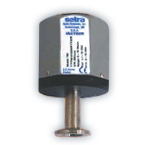 Вакуумметри
Мембранний вакуумметр
102 Н/м2 (1 мм рт. ст.).
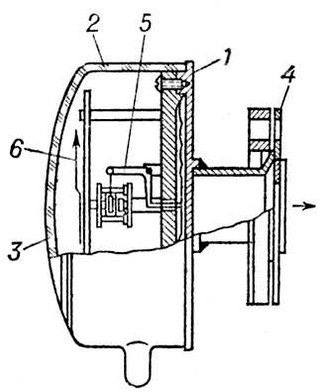 1 — мембрана; 2 — корпус; 3 — передня прозора поверхня вакуумметра; 4 — приєднувальний фланець; 5 — система важелів; 6 — стрілка.
Вакуумметри
Компресійний вакуумметр
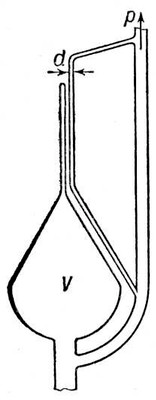 10-3 Н/м2 (10-5 мм рт. ст.)
де h — висота частини капіляра, що не заповнена рідиною.

p = p1 V1/V
Вакуумметри
Лампа Байярда - Альперта
Вакуумметр Лафферті
10-11 Н/м2 (10-13 мм рт. ст.)
10-8 Н/м2 (10-10 мм рт. ст.).
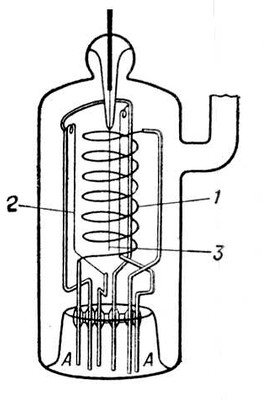 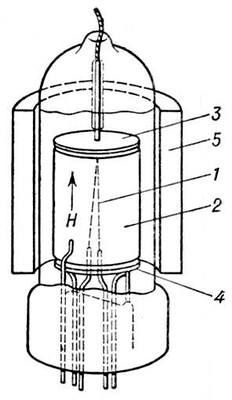 1 — катод; 2 — анод; 
3 — колектор; 4 — екран; 5 — магніт; 
Н — напруженість магнітного поля
1 — анод; 2 — катод; 3 — колектор; 
А — анод
Вакуумметри
Магнітний електроразрядний вакуумметр
10-12 Н/м2 (10-14 мм рт. cm.)
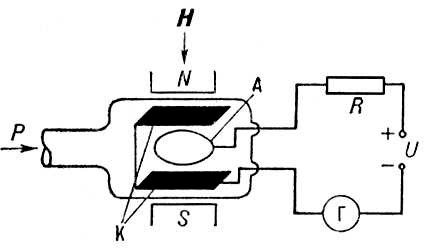 Р — тиск, N і S — північний і південний полюси магніту; 
А — анод; К — катод; Н — напруженість магнітного поля; 
Г — гальванометр